Gas-foil targetfor Ion acceleration
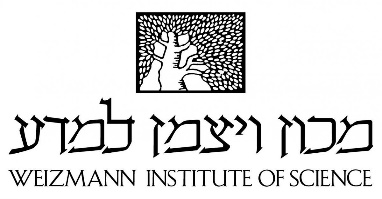 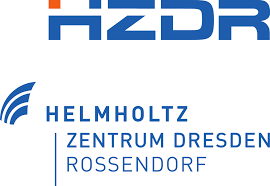 Dan Levy         EAAC	    19/9/2019
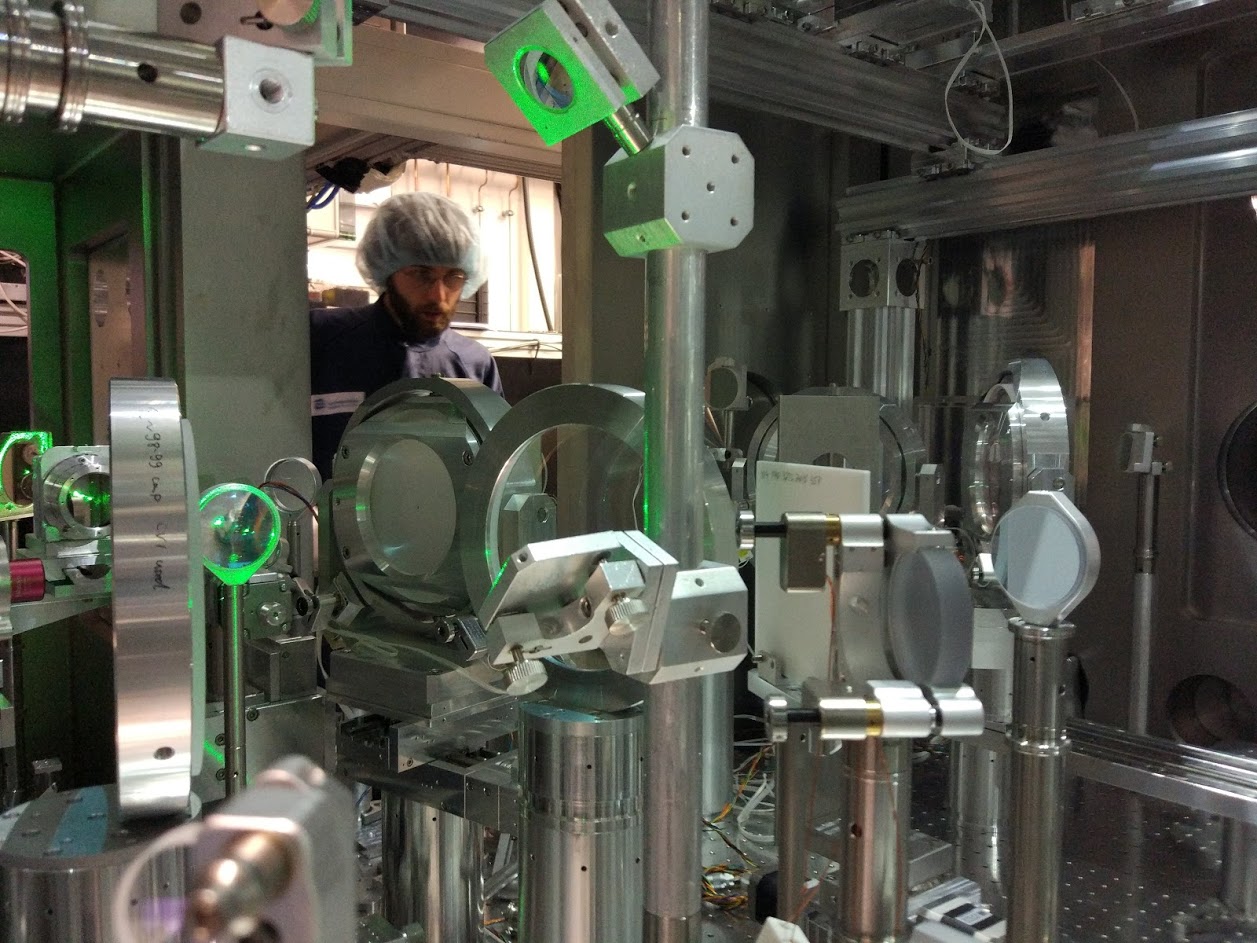 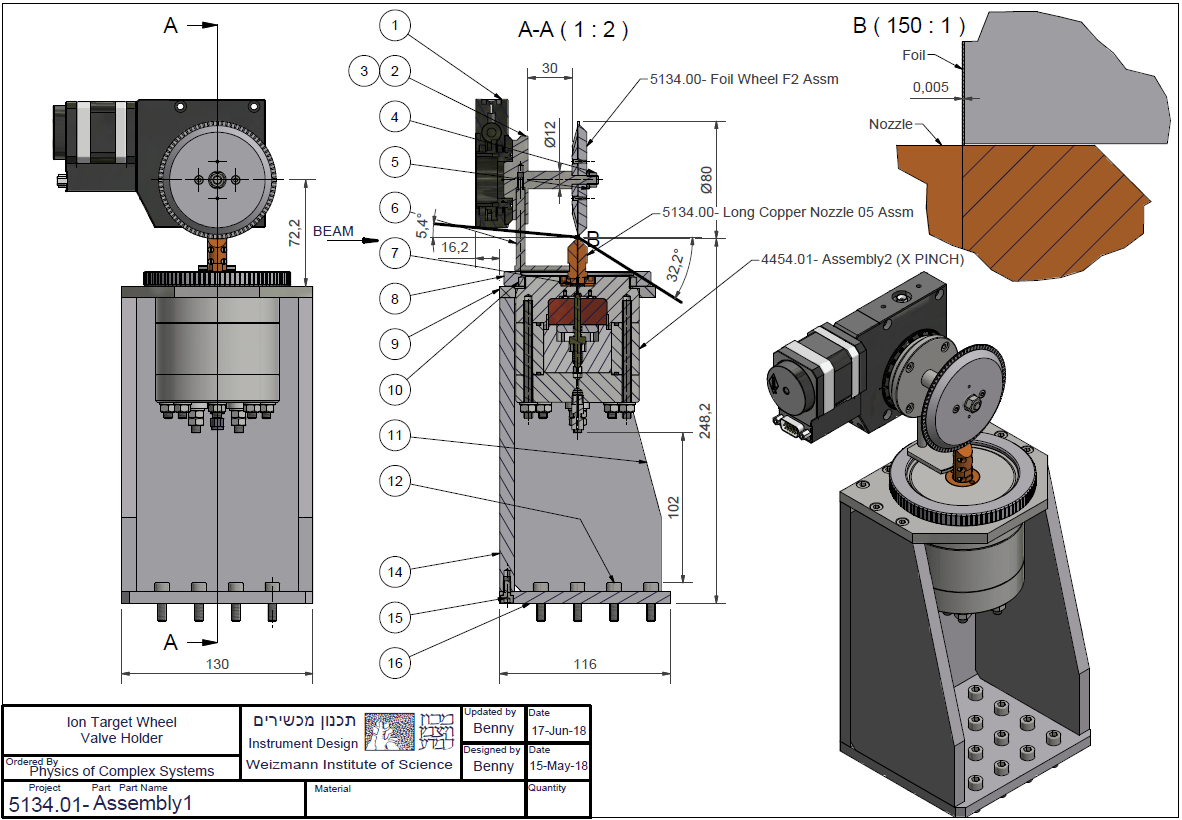 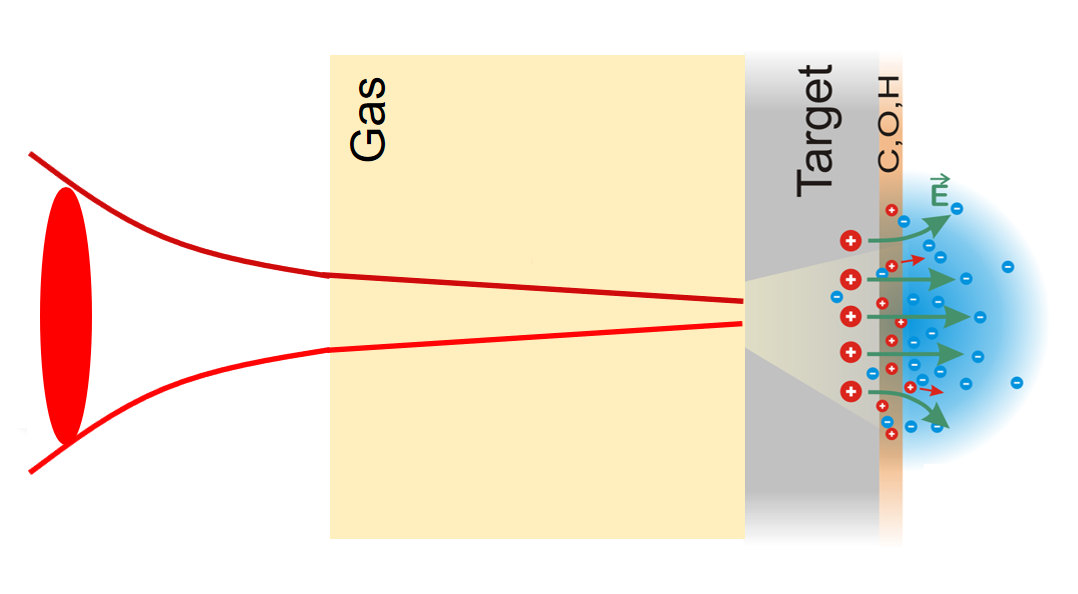 The quest for the optimal density profile
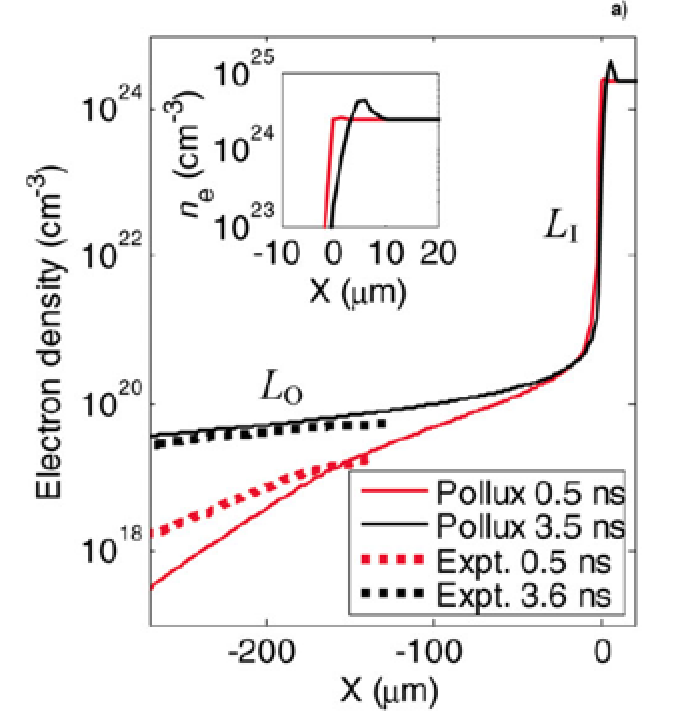 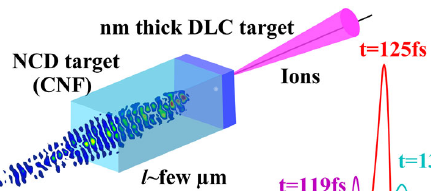 McKenna, P., et al. Laser and Particle Beams 26.4 (2008):591-596.
Bin, J. H., et al.  PRL 115.6 (2015): 064801.
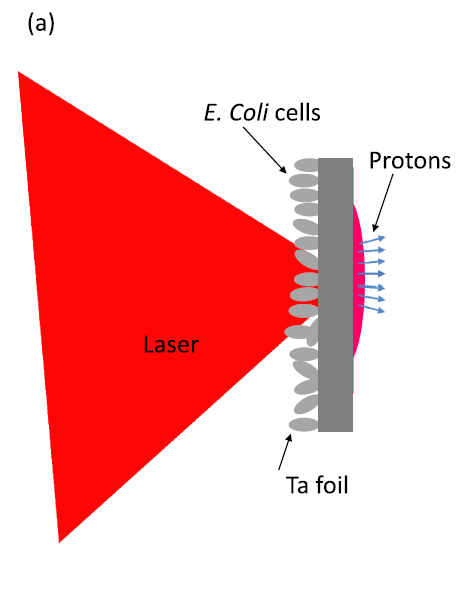 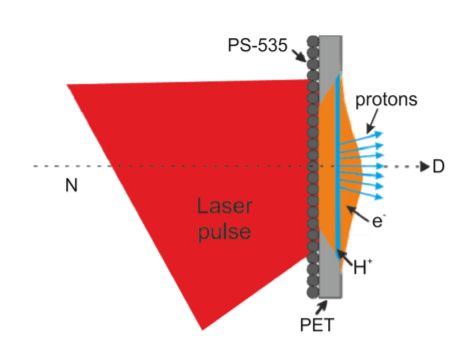 Dalui, Malay, et al.  AIP Advances 7.9 (2017): 095018.
Margarone, D., et al. PRL 109.23 (2012): 234801.
EAAC 2019
18/6/2019
The Idea
19/9/2019
A novel target: underdense gas followed by foil
Foil
Foil holder
Underdense gas hundreds of microns thick

Interaction conditions can be probed

Tunable target

Very rich playground: things happen before the pulse hits the foil
Gas
Laser
Ions
Ions
EAAC 2019
19/9/2019
We expect: increased intensity on foil due toRelativistic Self Focusing and pulse compression
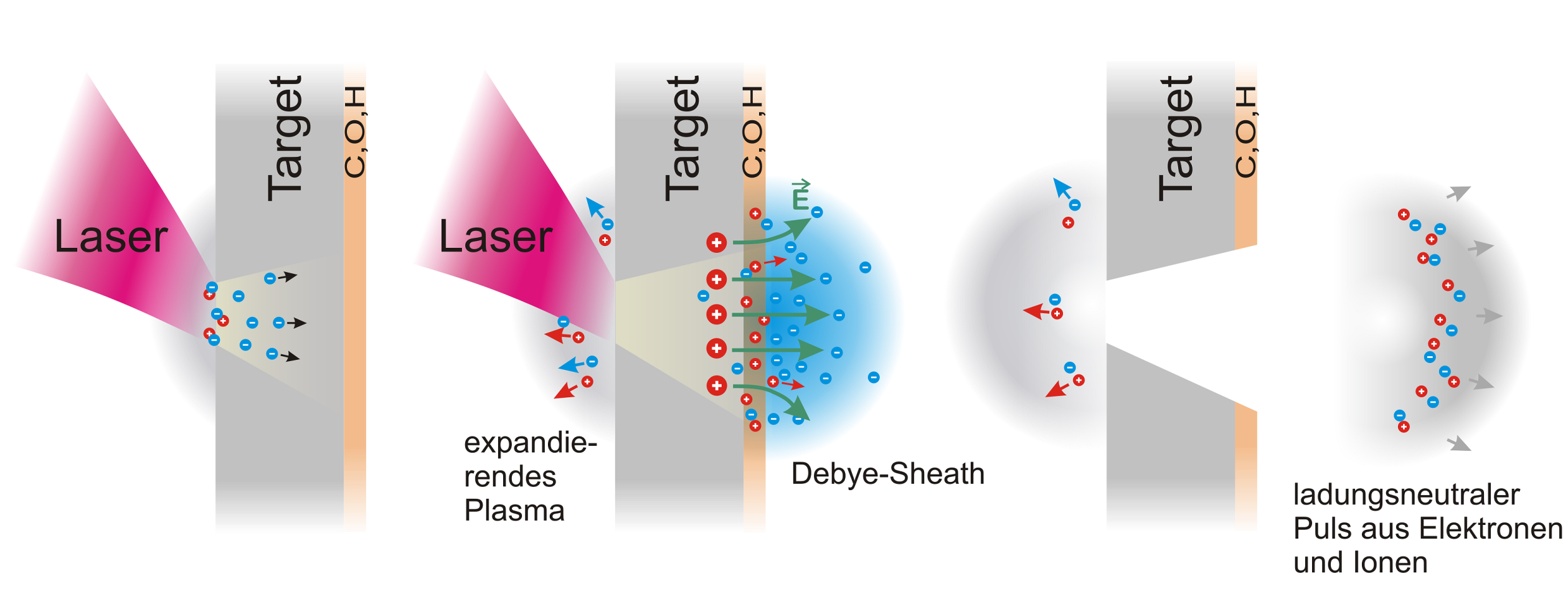 Gas
Ions
EAAC 2019
19/9/2019
Numerical estimations look promising
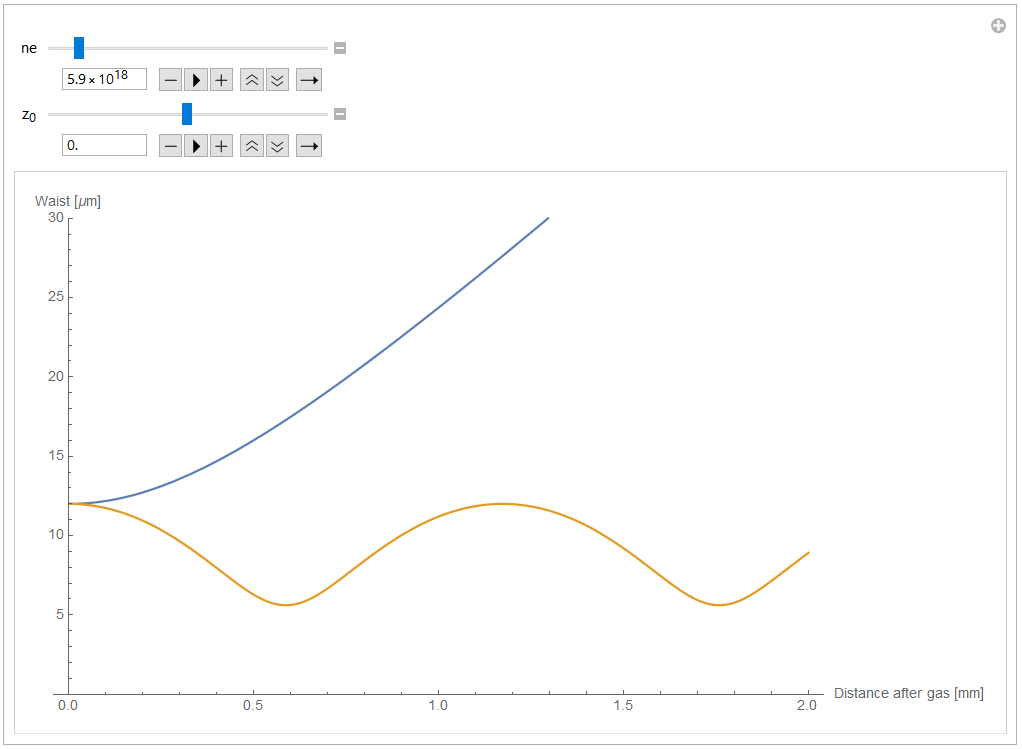 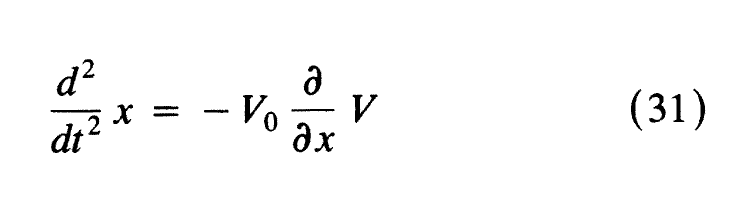 Waist [um]
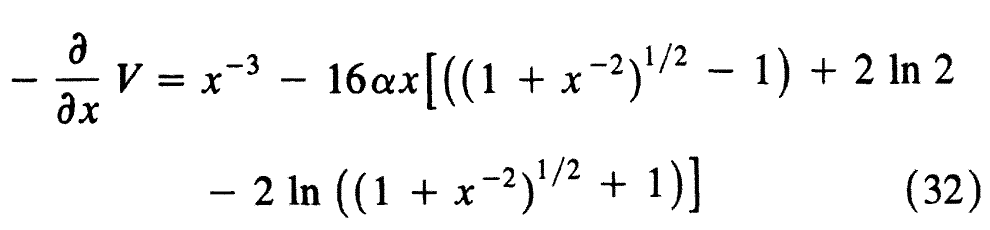 Free-space waist
Sprangle et al.,
IEEE Transactions on Plasma Science (1987).
Waist with plasma
Z [mm]
EAAC 2019
19/9/2019
Target development
19/9/2019
Design and fabrication
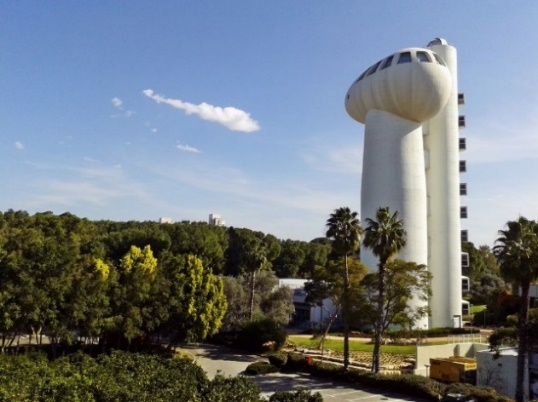 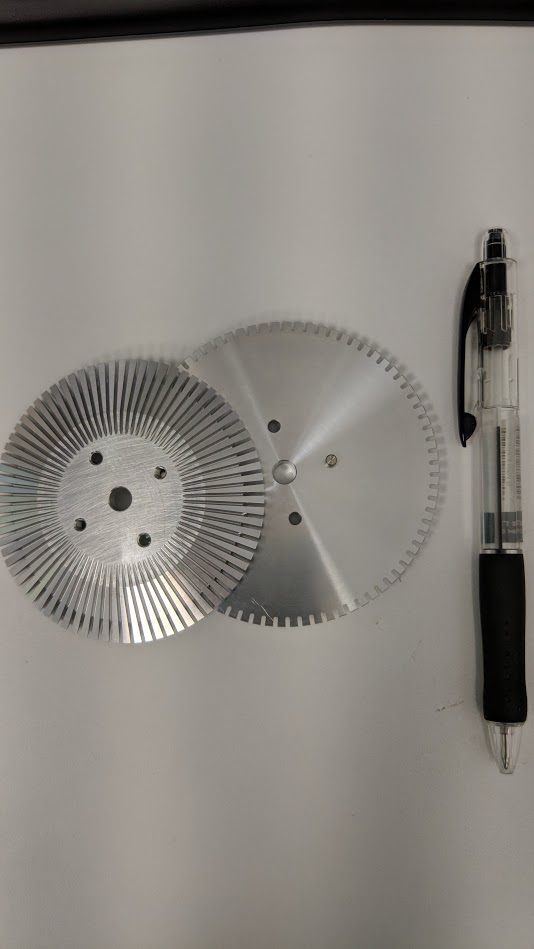 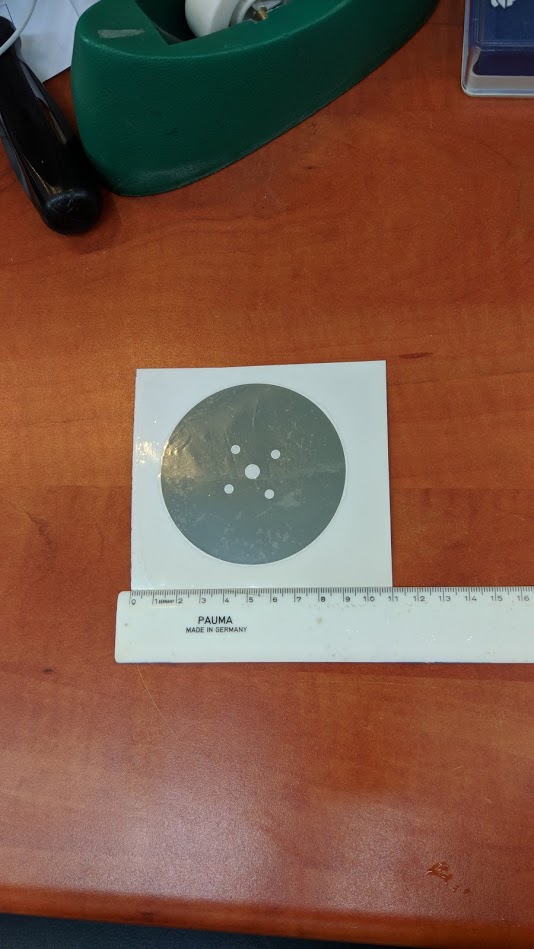 Foil
Foil holder
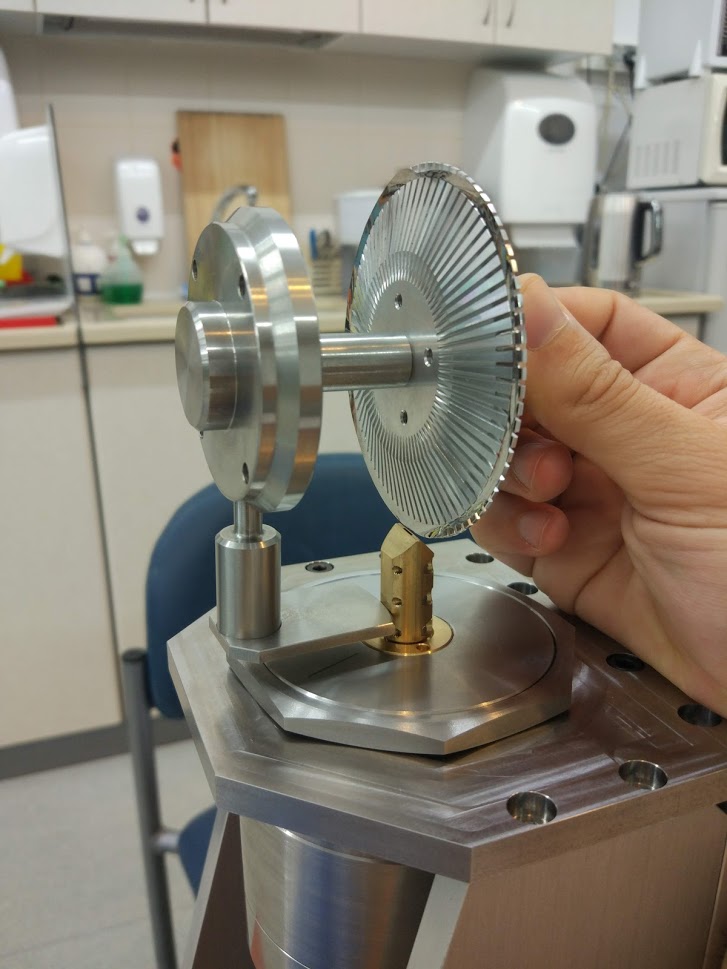 Gas
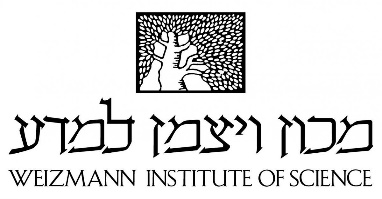 Laser
Precisely cut (<0.05 mm tolerance) 5 micron thick stainless steel foils
Ions
Ions
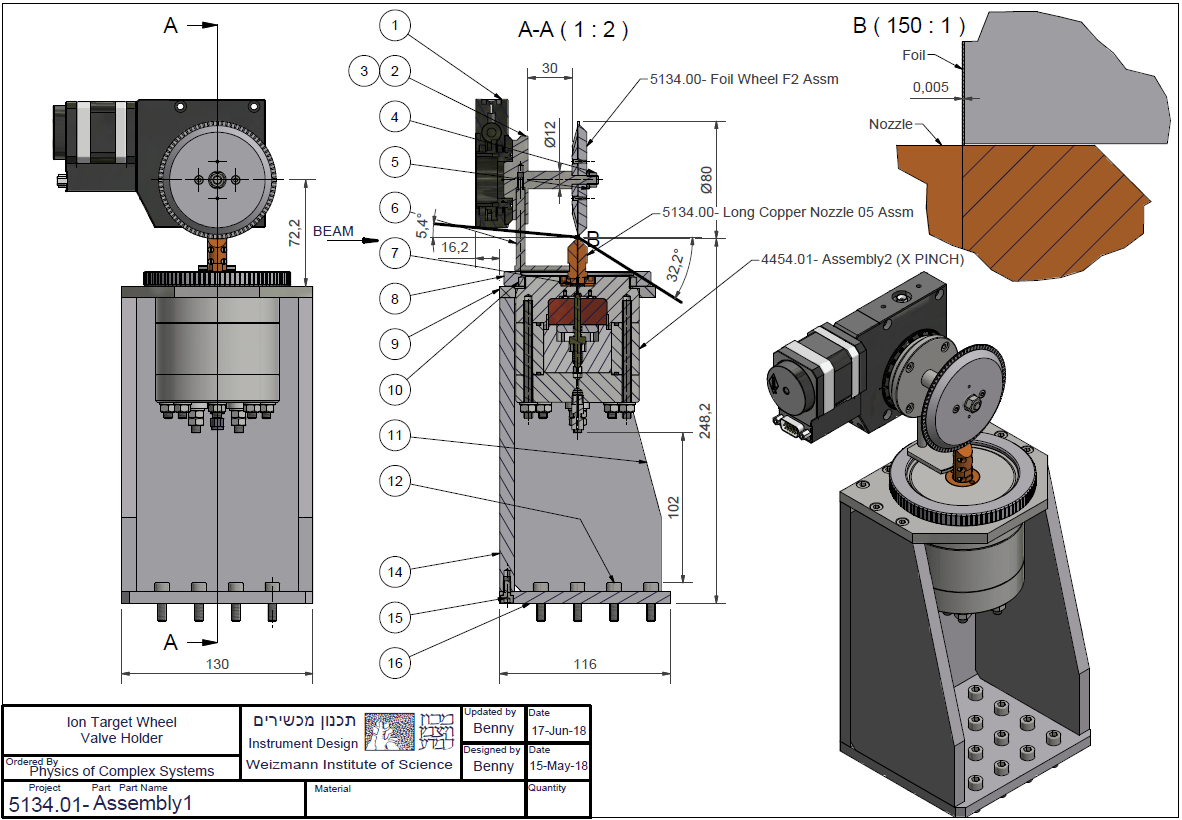 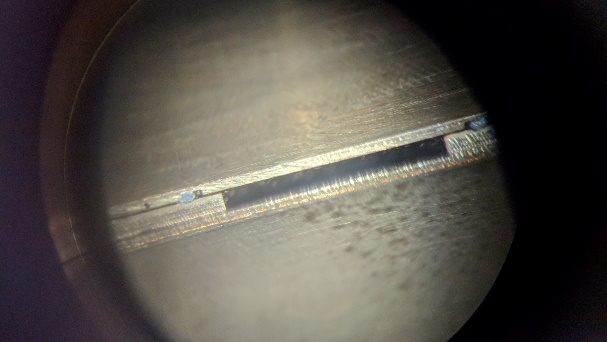 EAAC 2019
19/9/2019
Foil does not move when gas flows
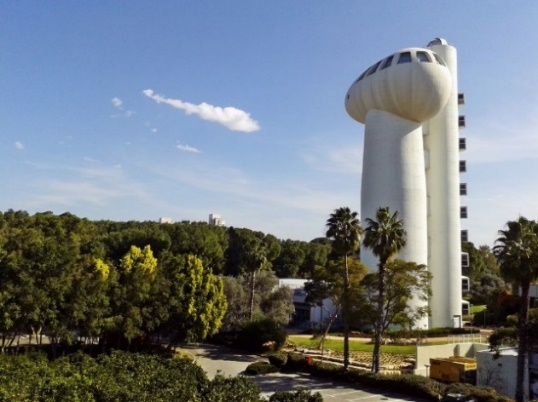 Foil
Foil holder
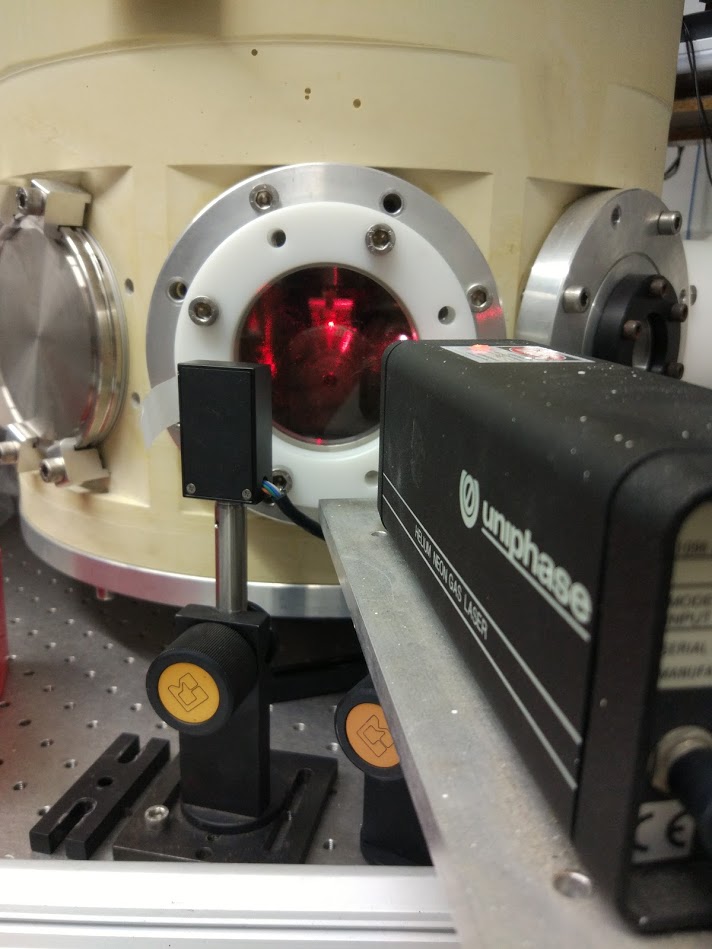 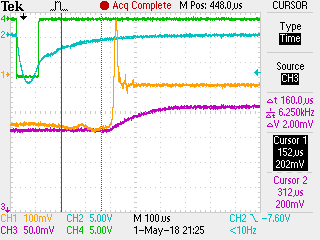 Gas
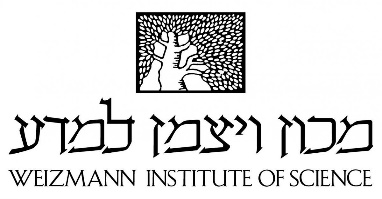 Laser
Ions
Ions
Foil does not move at steady state flow
EAAC 2019
19/9/2019
Density profile: CFD simulations close to measurements
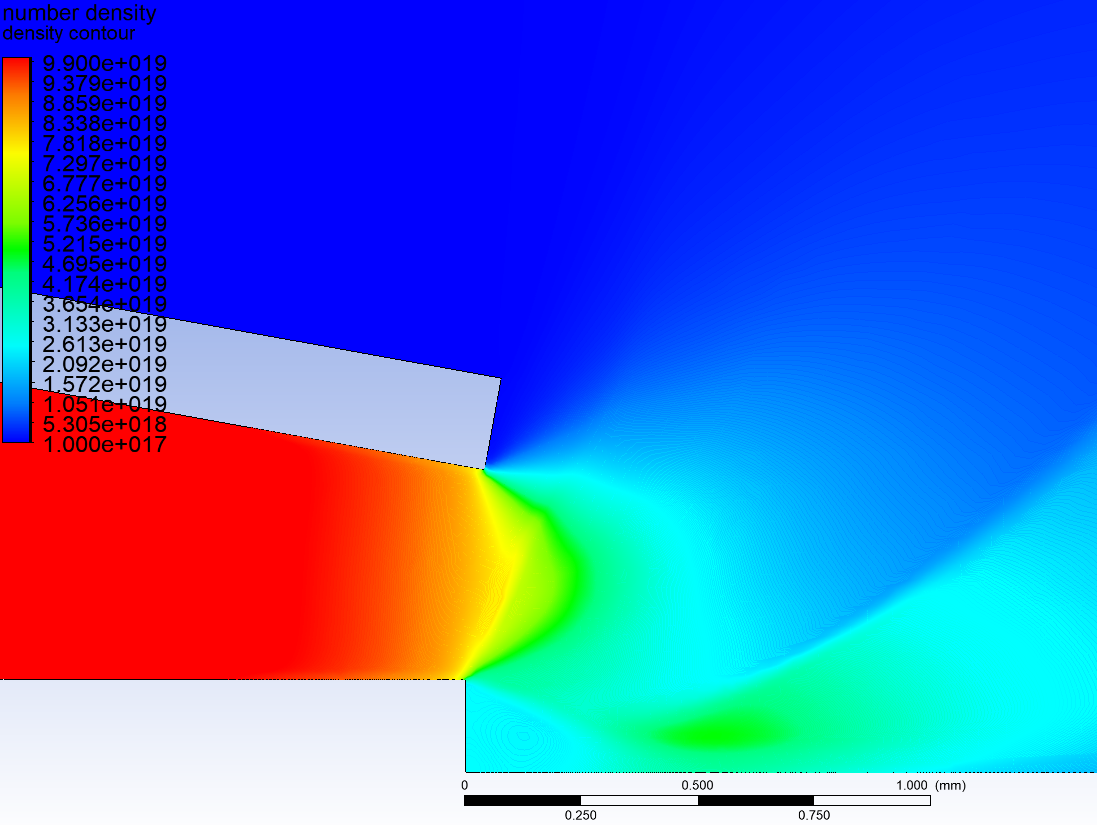 5
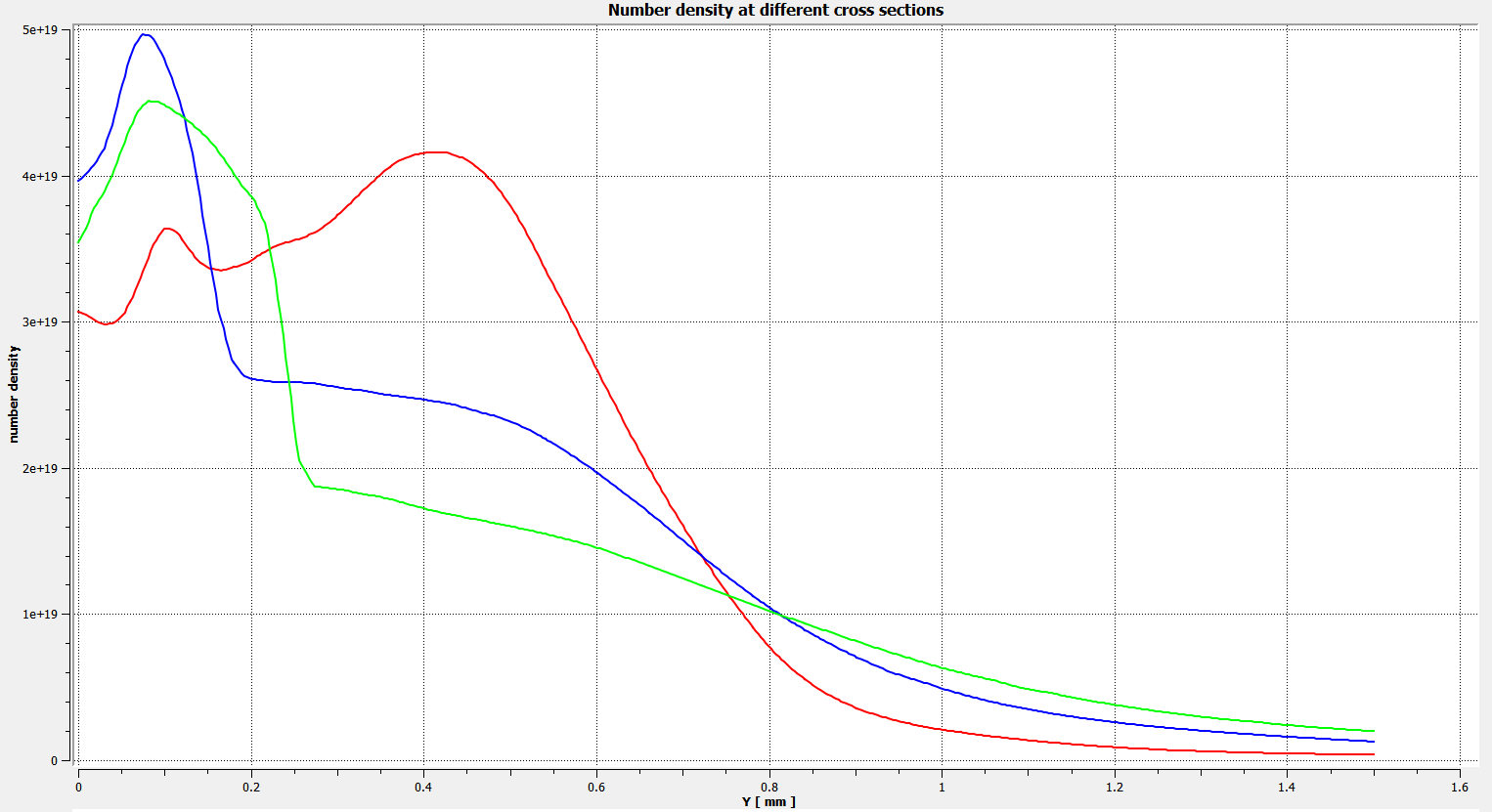 0.3 mm
0.5 mm
4
0.8 mm
3
Number density
2
1
0
0.2
0.4
0.6
0.8
1.0
1.2
1.4
Distance along line
EAAC 2019
19/9/2019
FBPIC simulations with measured focal spot and density profile: still looks promising
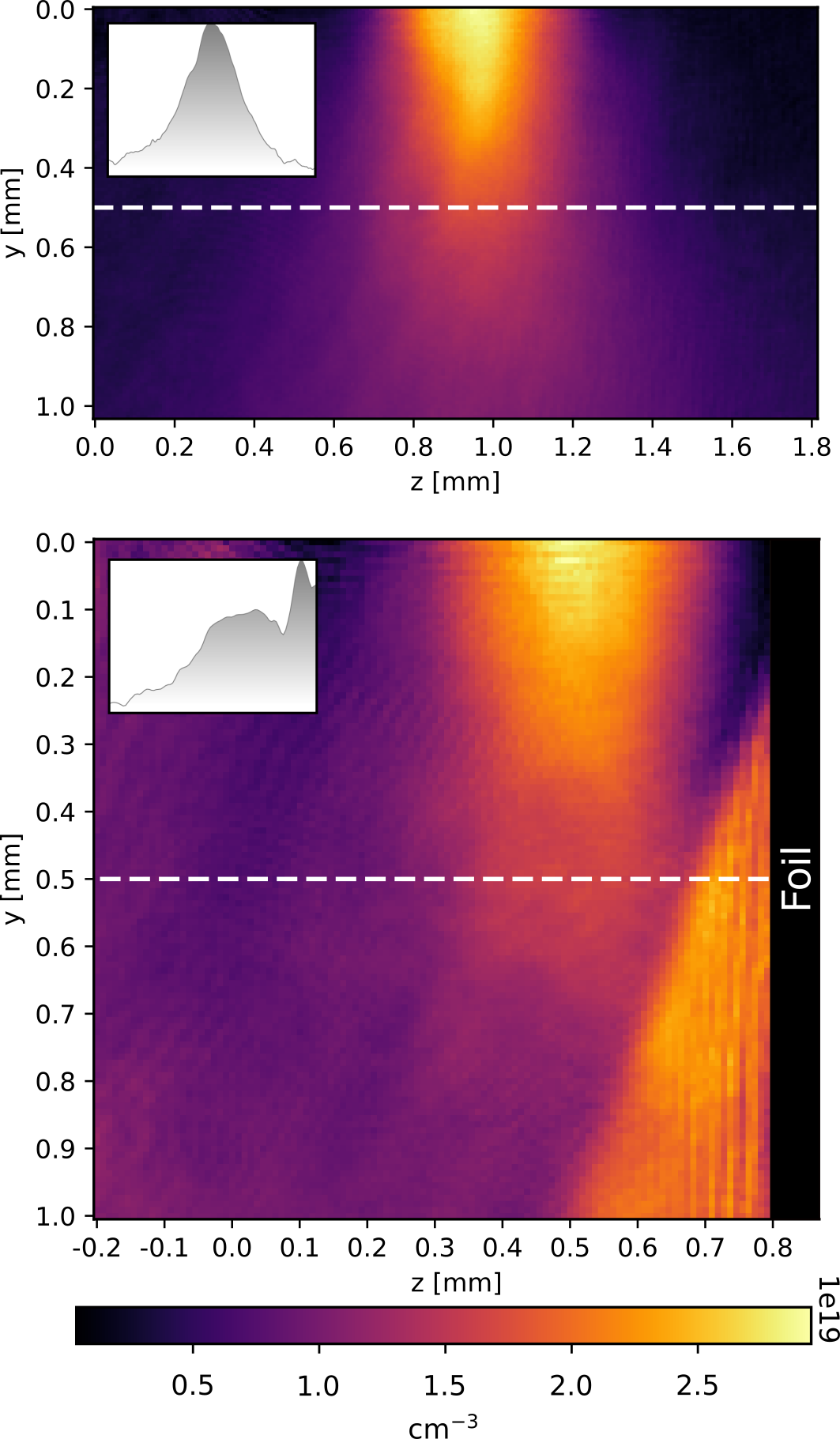 No gas
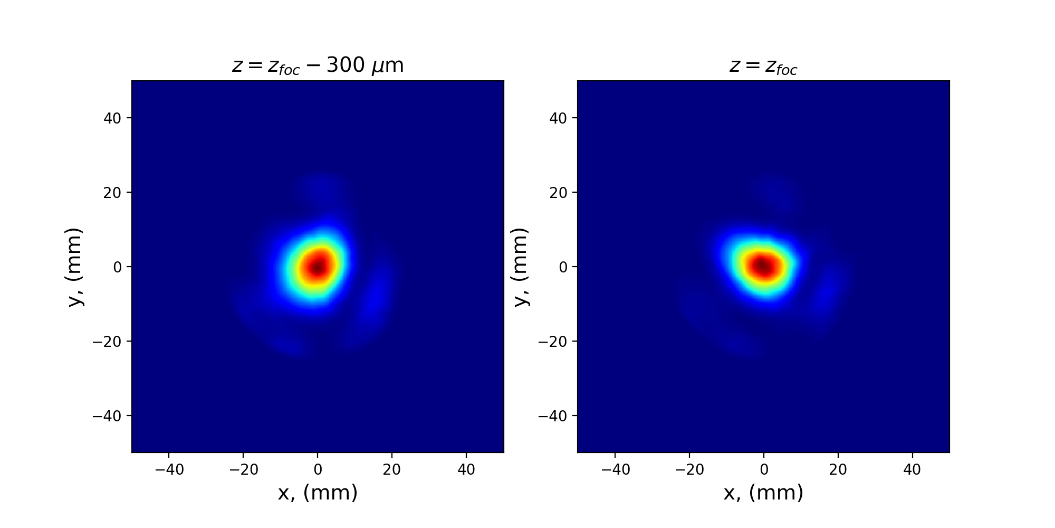 EAAC 2019
19/9/2019
Experimental results
19/9/2019
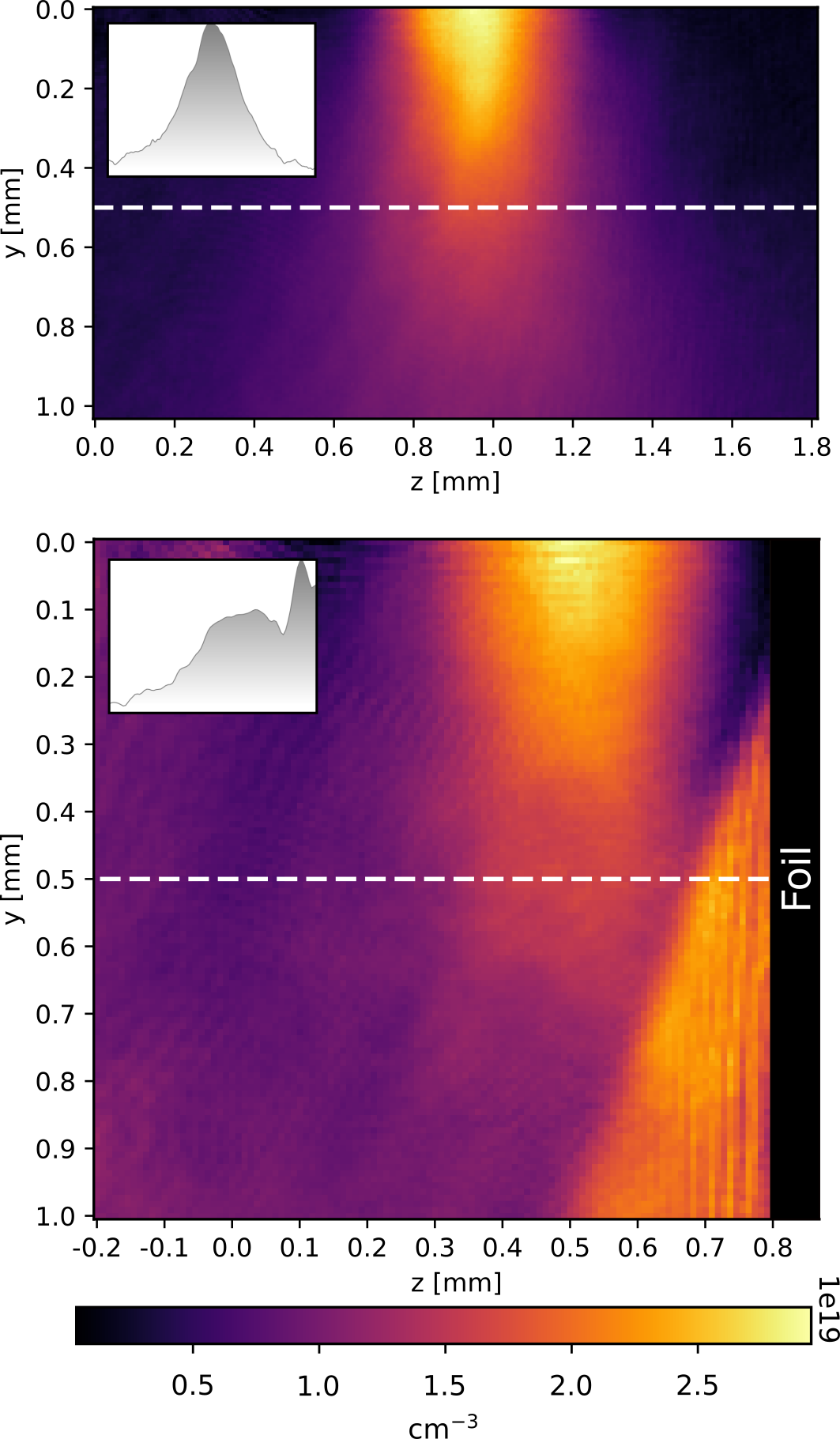 Experiment at HZDR
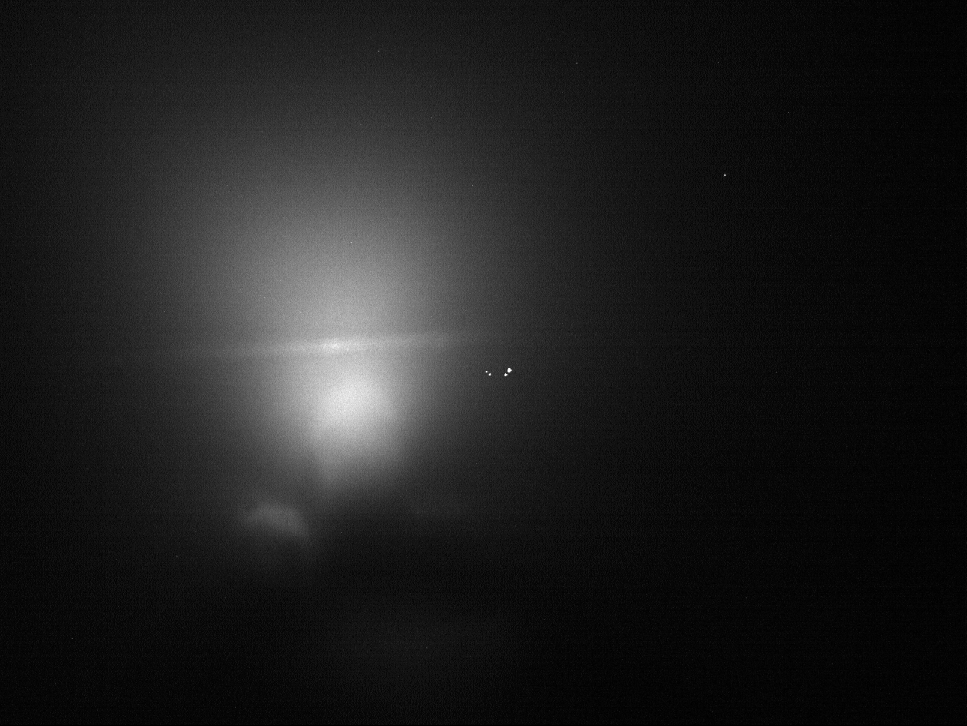 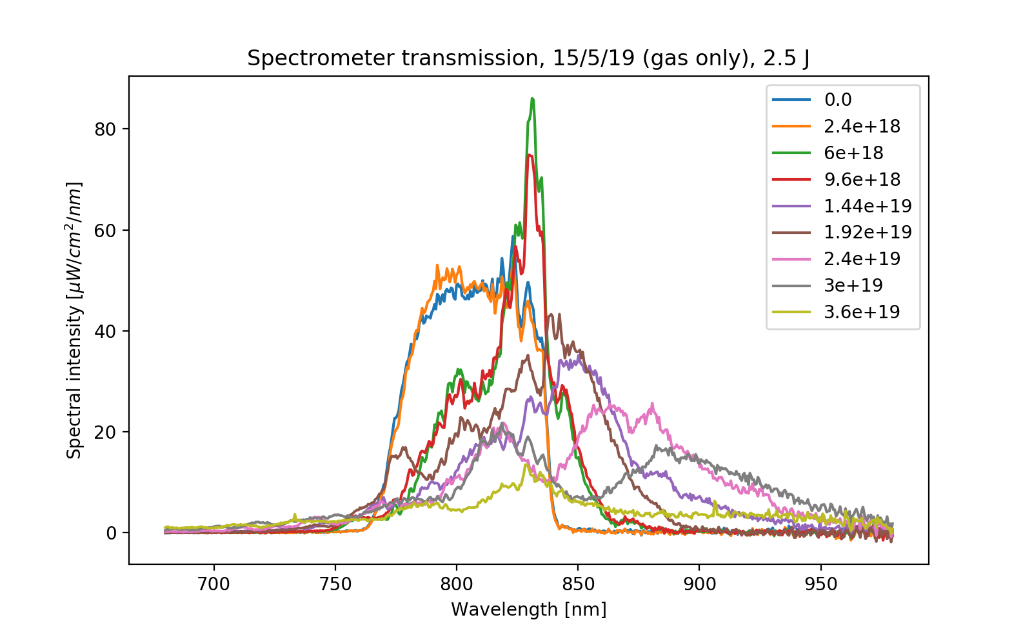 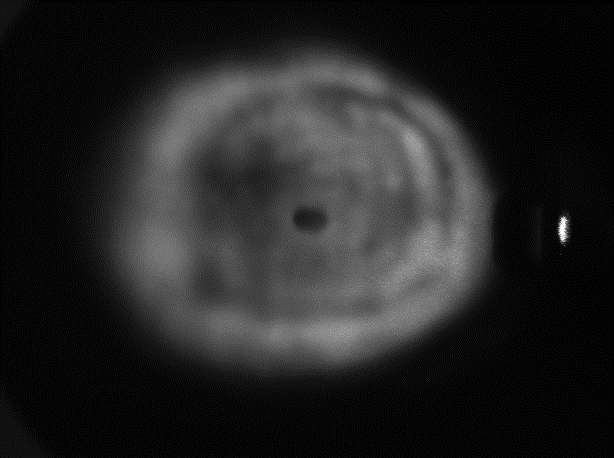 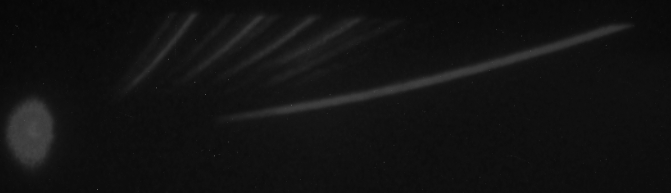 Laser transmission profile
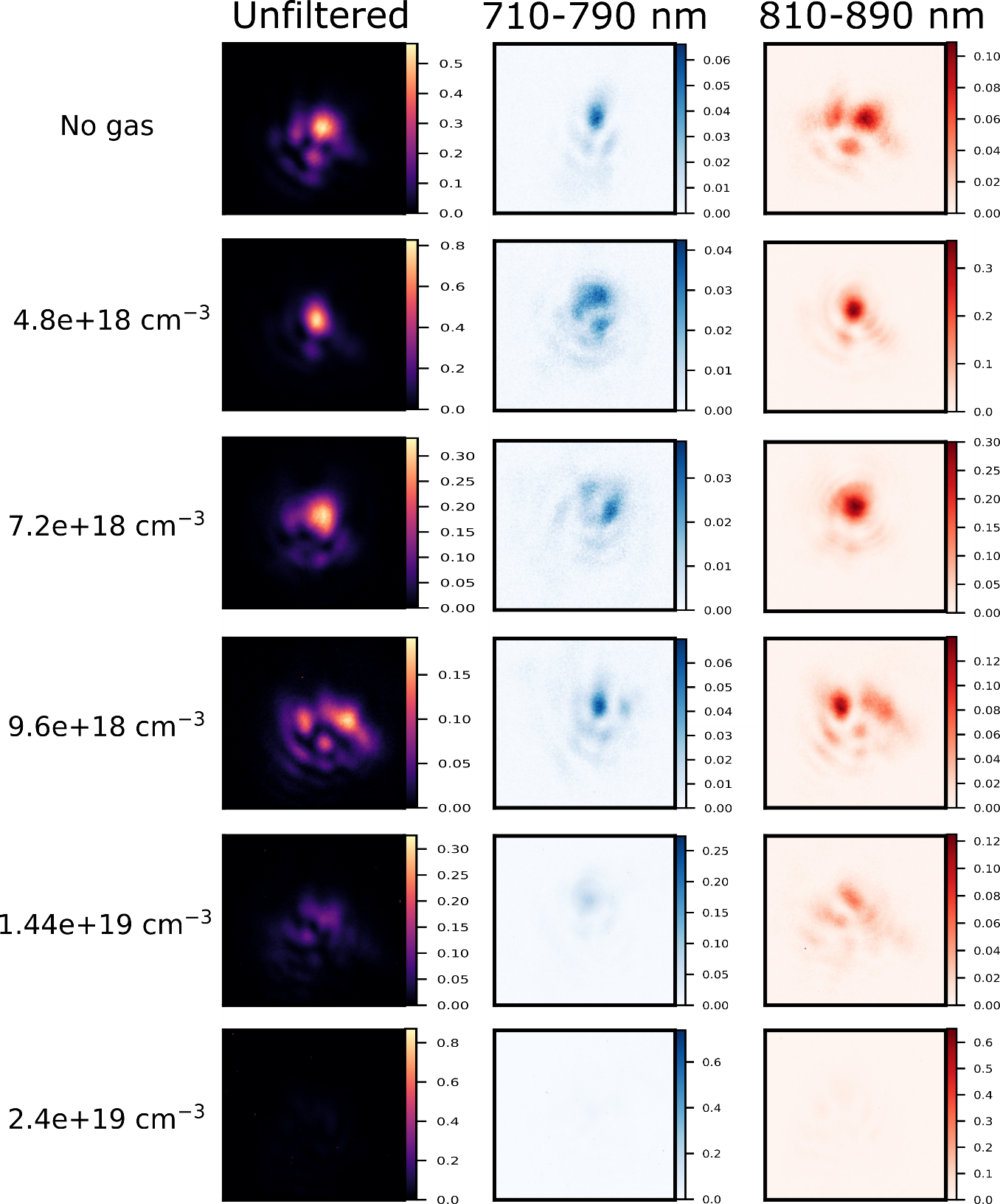 Thomson Parabola Spectrometer
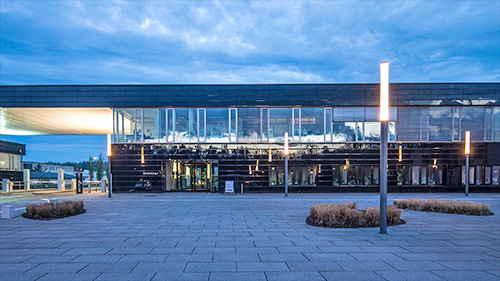 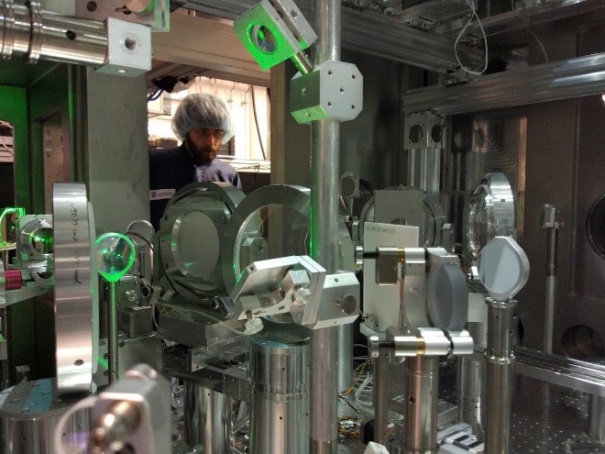 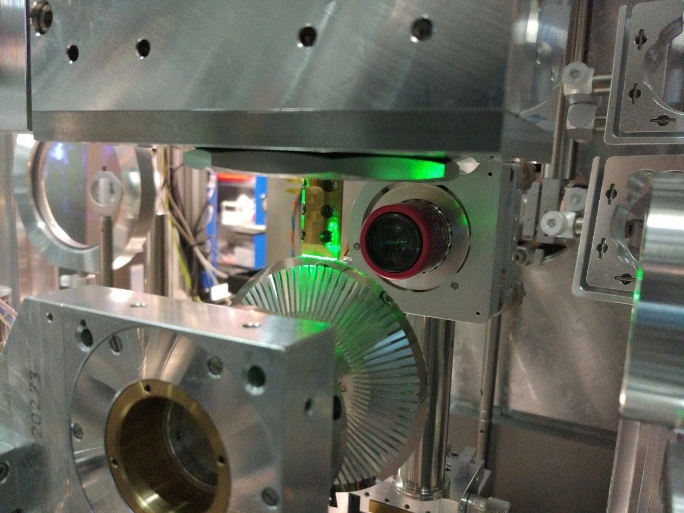 Shot spectrum
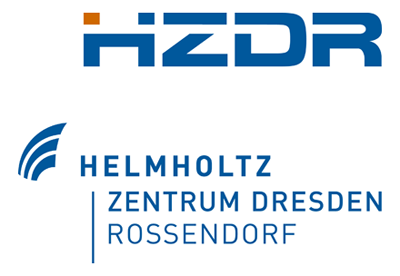 EAAC 2019
19/9/2019
Focal plane scan: evidence for self focusing at low densities,- but not as high as expected
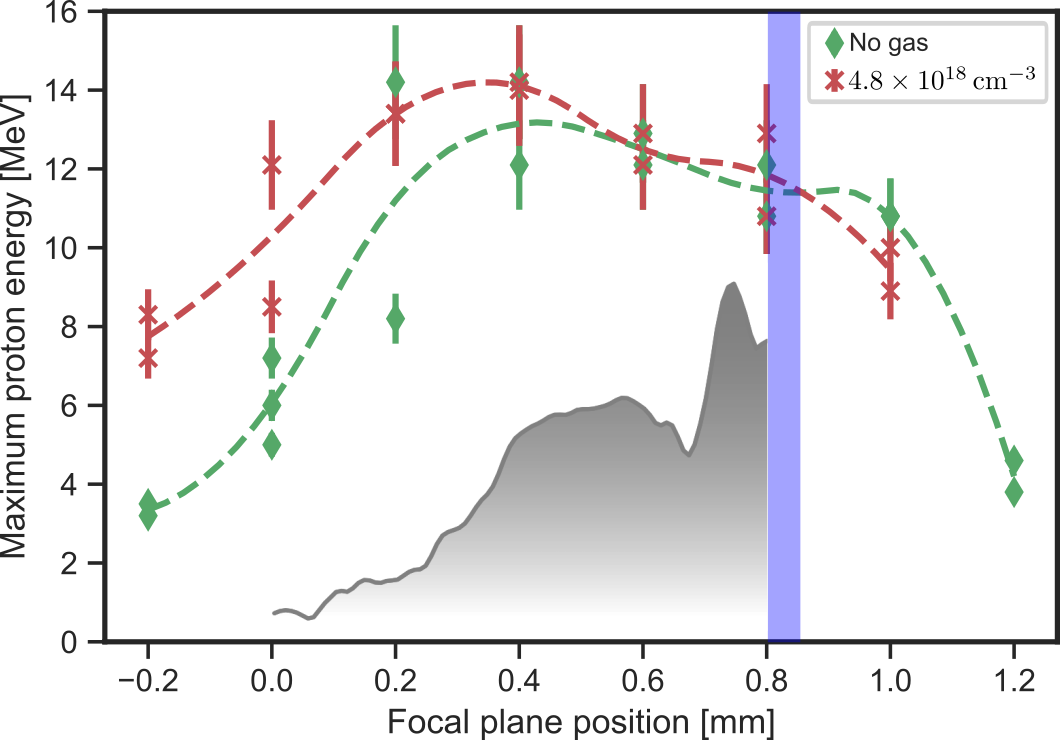 EAAC 2019
19/9/2019
Transmission diagnostics: spectrometer and screen
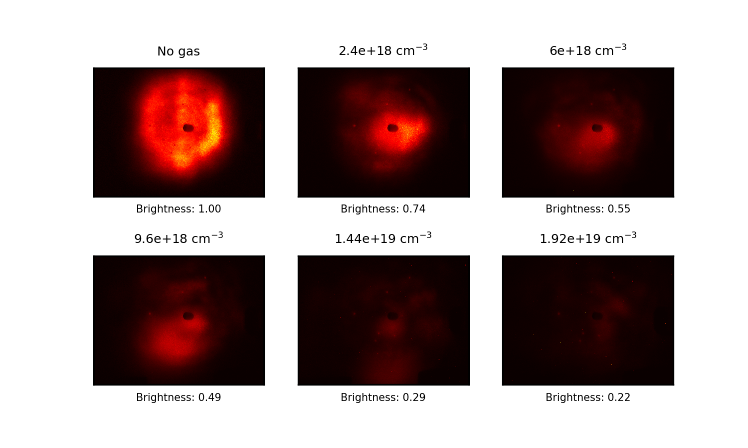 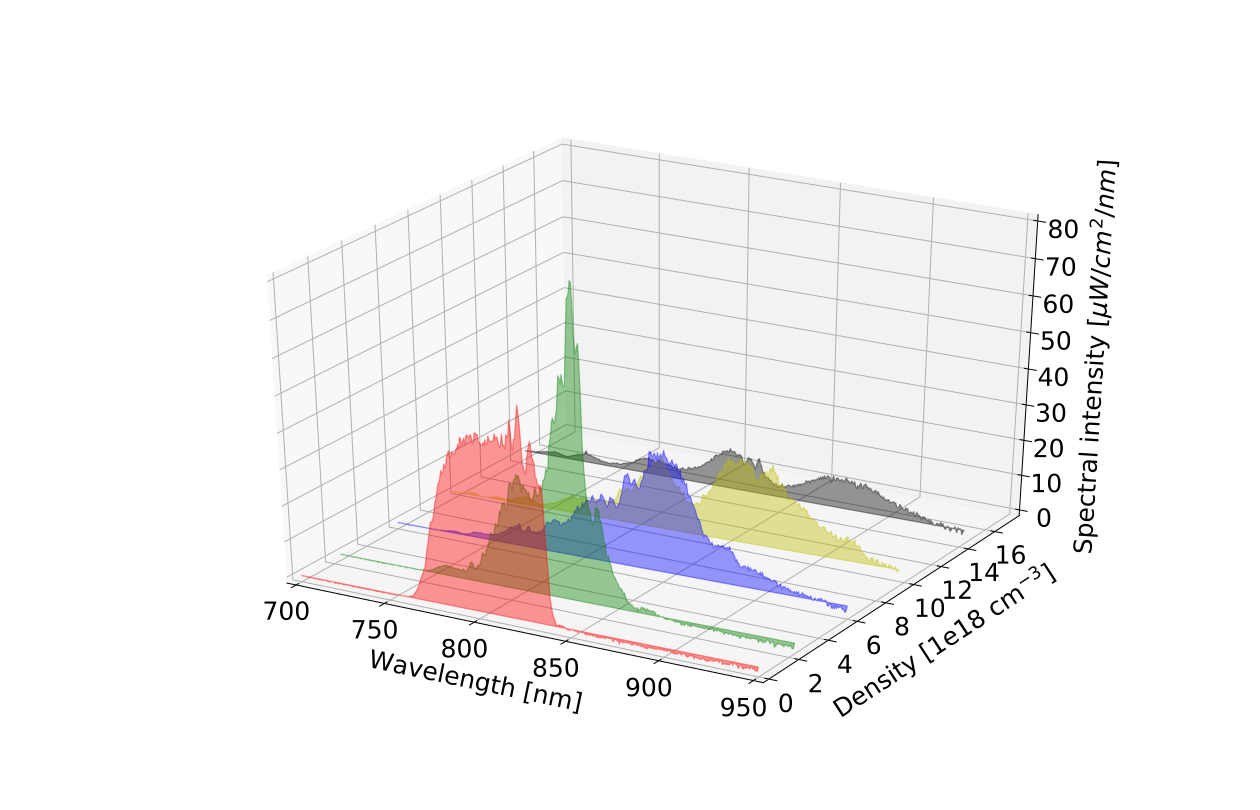 EAAC 2019
19/9/2019
Measured transmission: a drop at medium-high densities
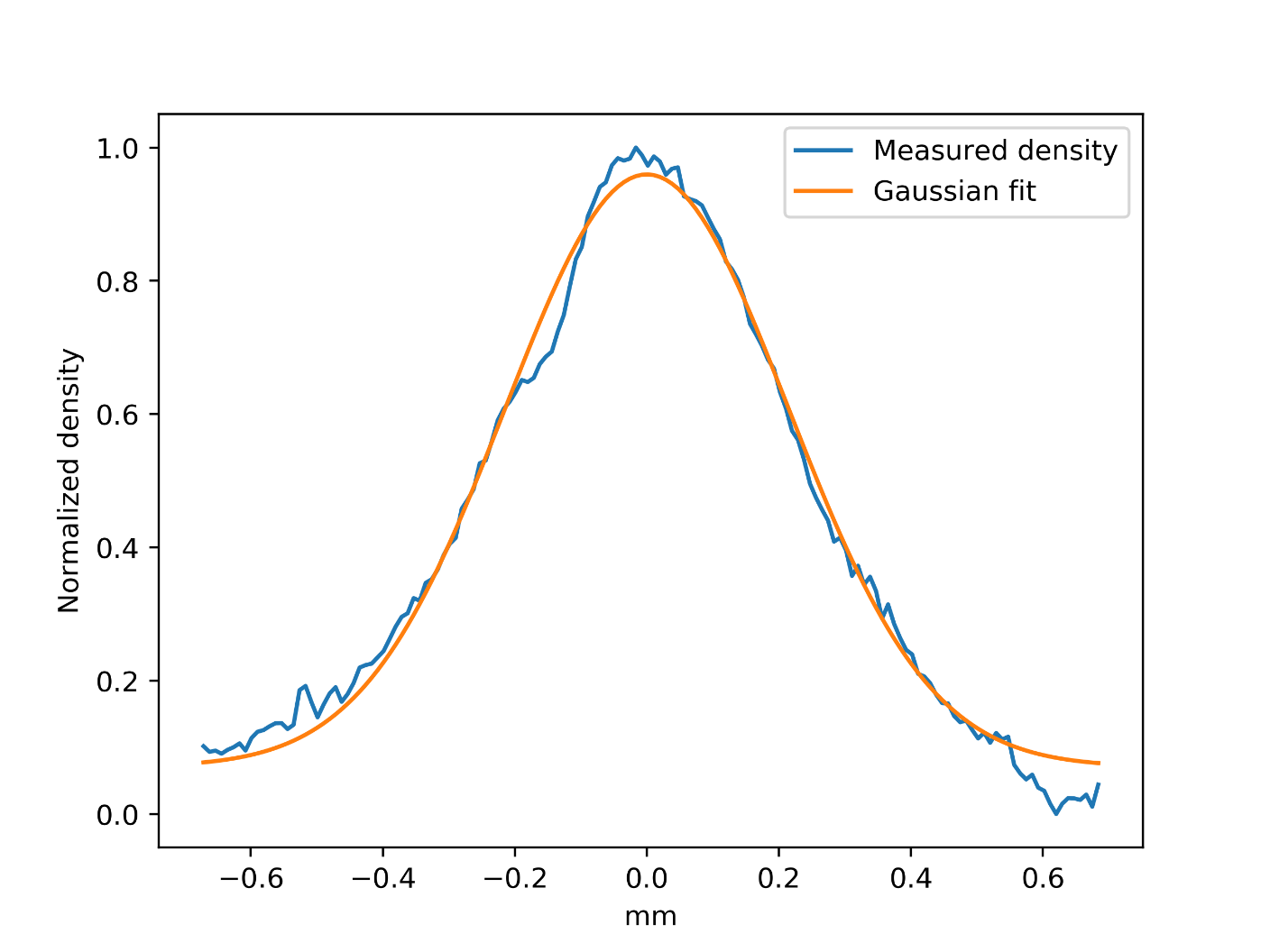 (*) Lu, Wei, et al. PRSTAB 10.6 (2007): 061301.
EAAC 2019
19/9/2019
Density scan: proton energies just follow pulse transmission.No increase due to self-focusing/compression.
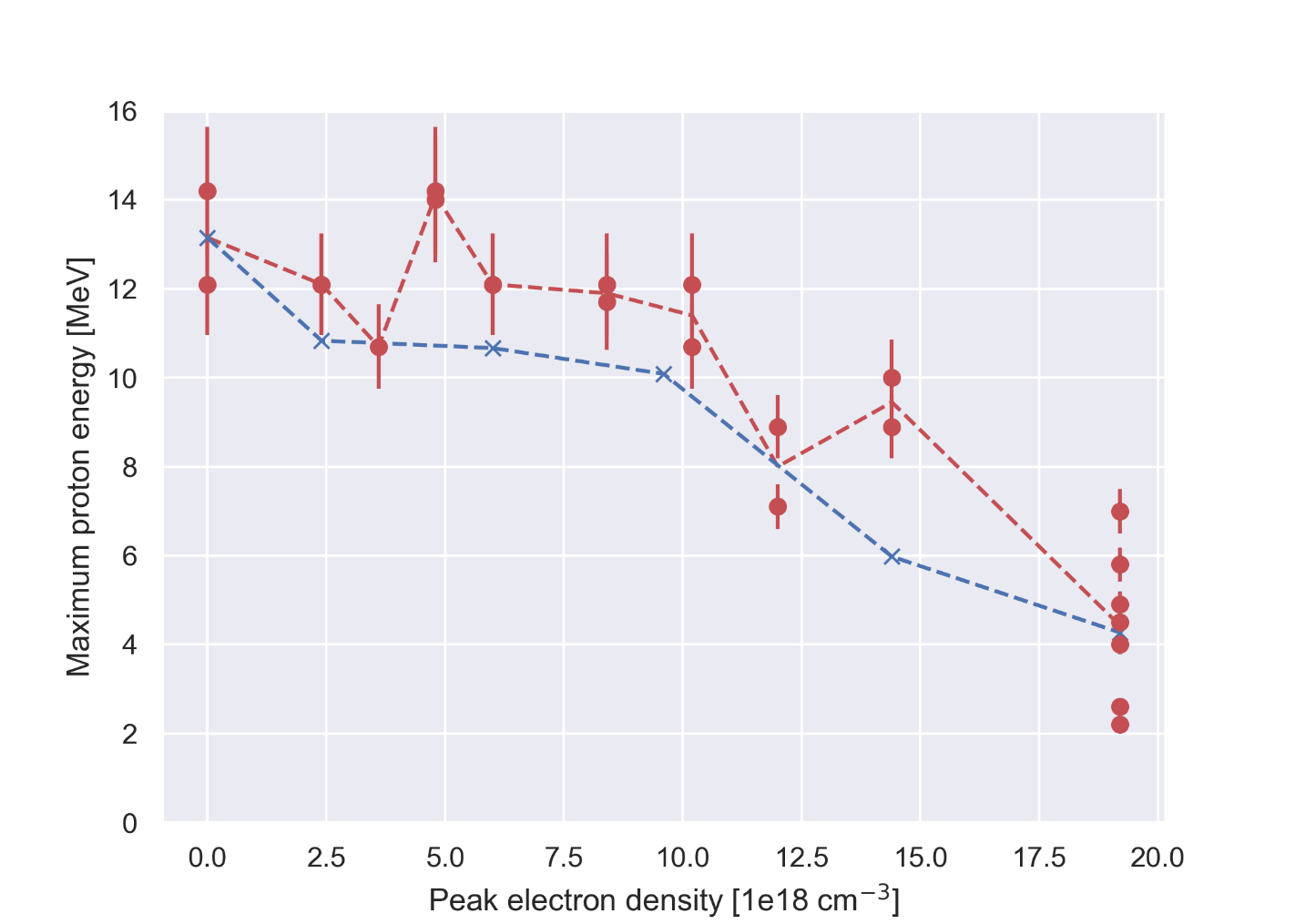 Expectations
from intensity increase seen in simulations
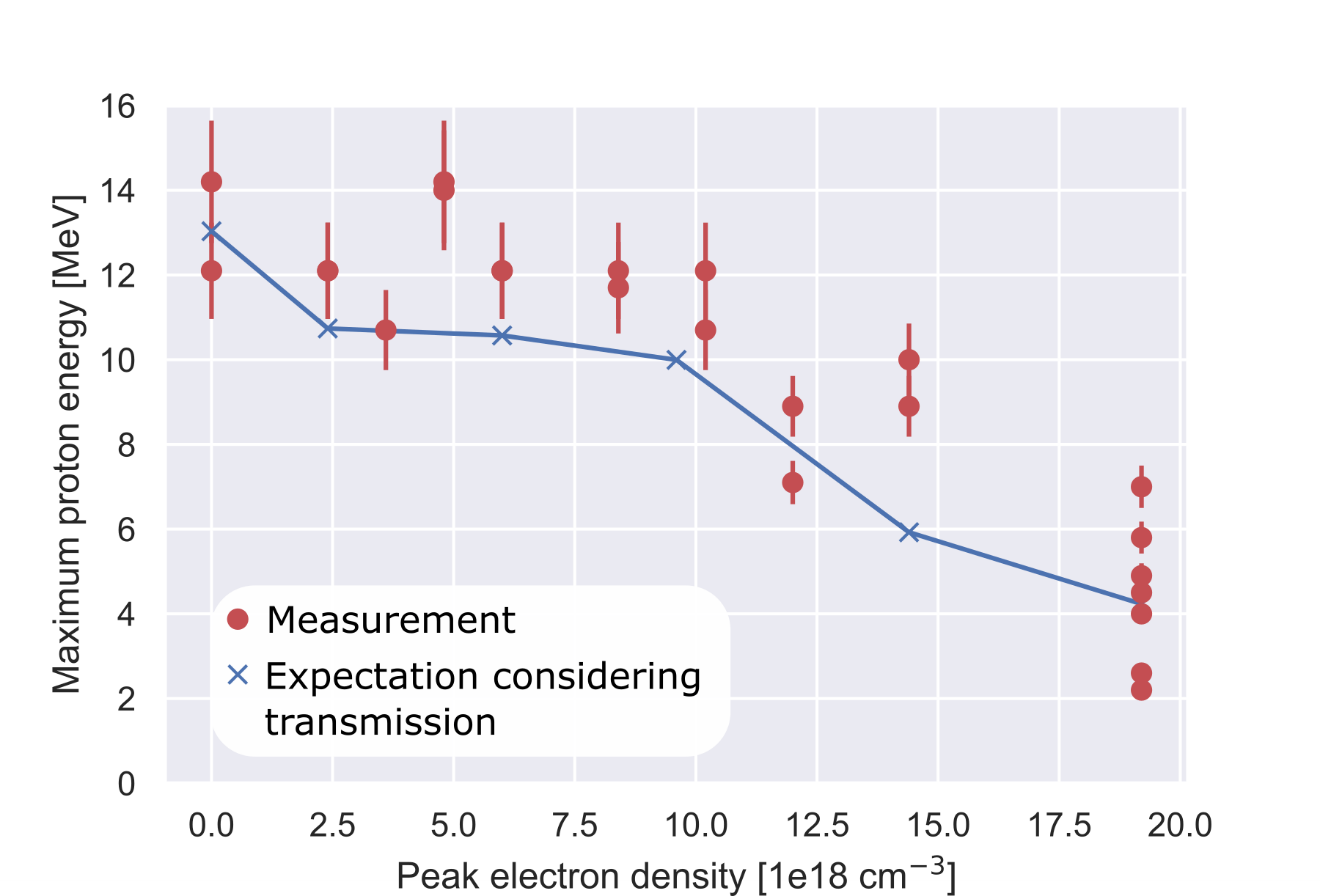 Expectation assuming just
 linear scaling with pulse energy
Measurement
EAAC 2019
19/9/2019
Exit-mode imaging:Beam breaks down at medium-high densities
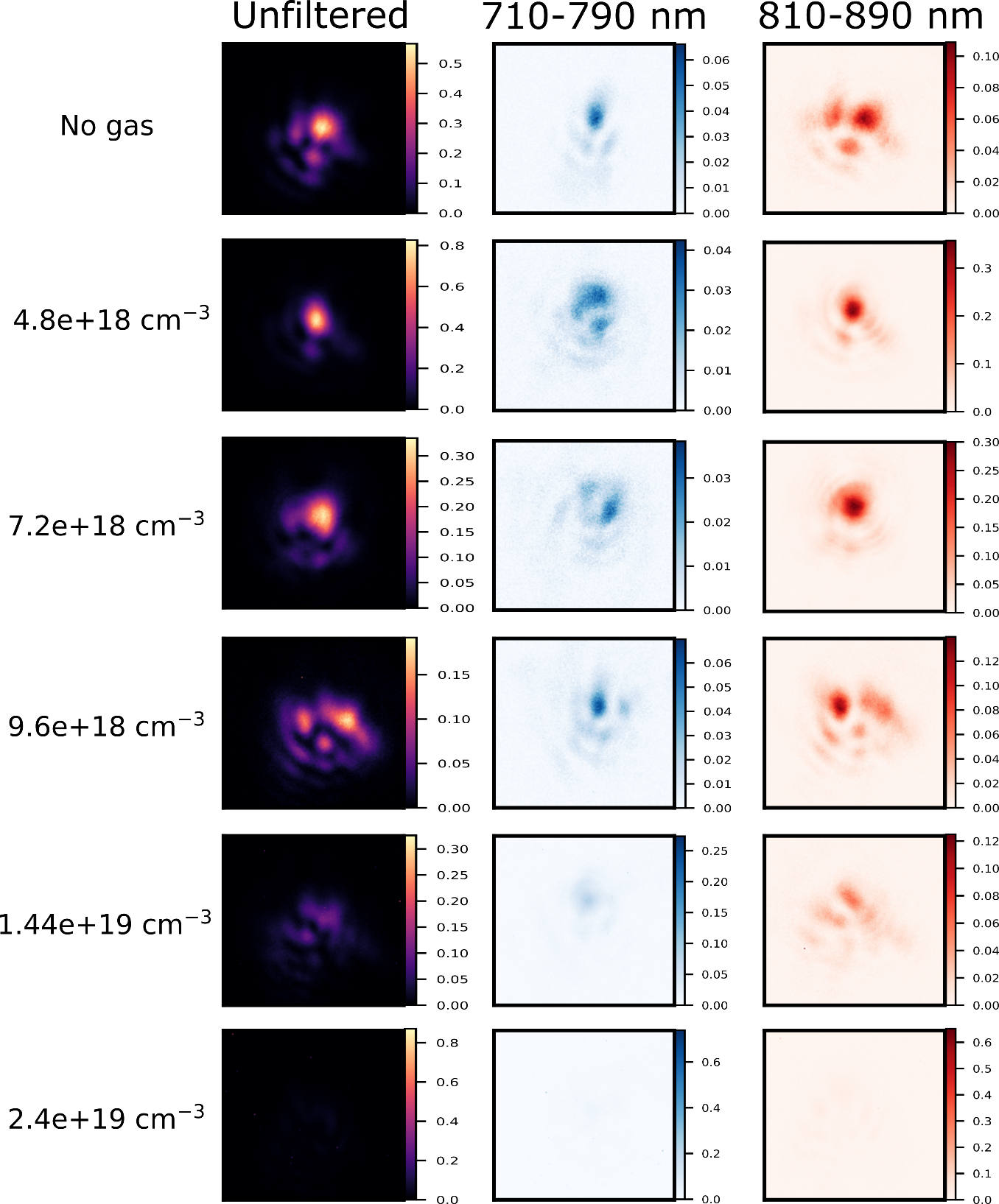 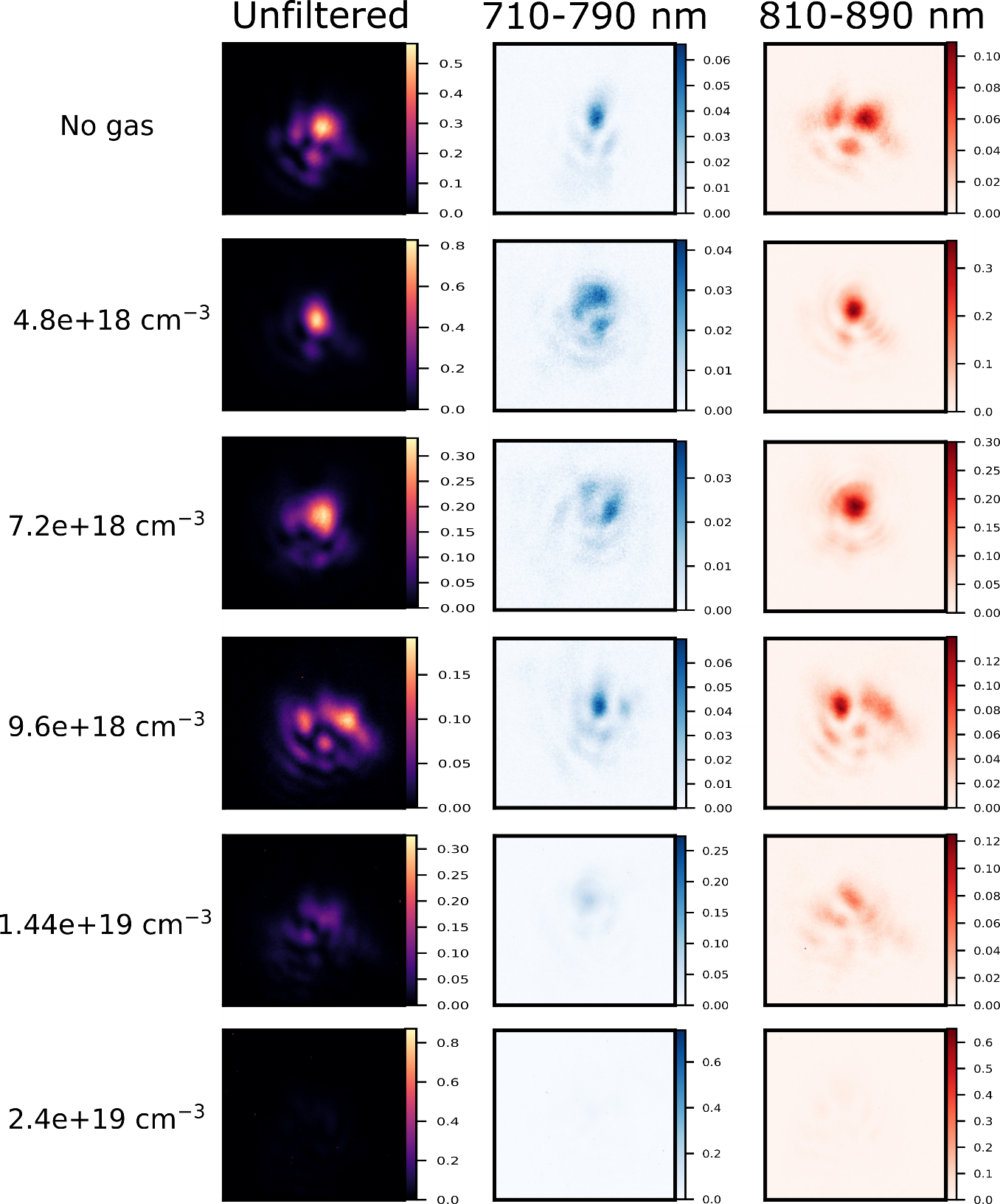 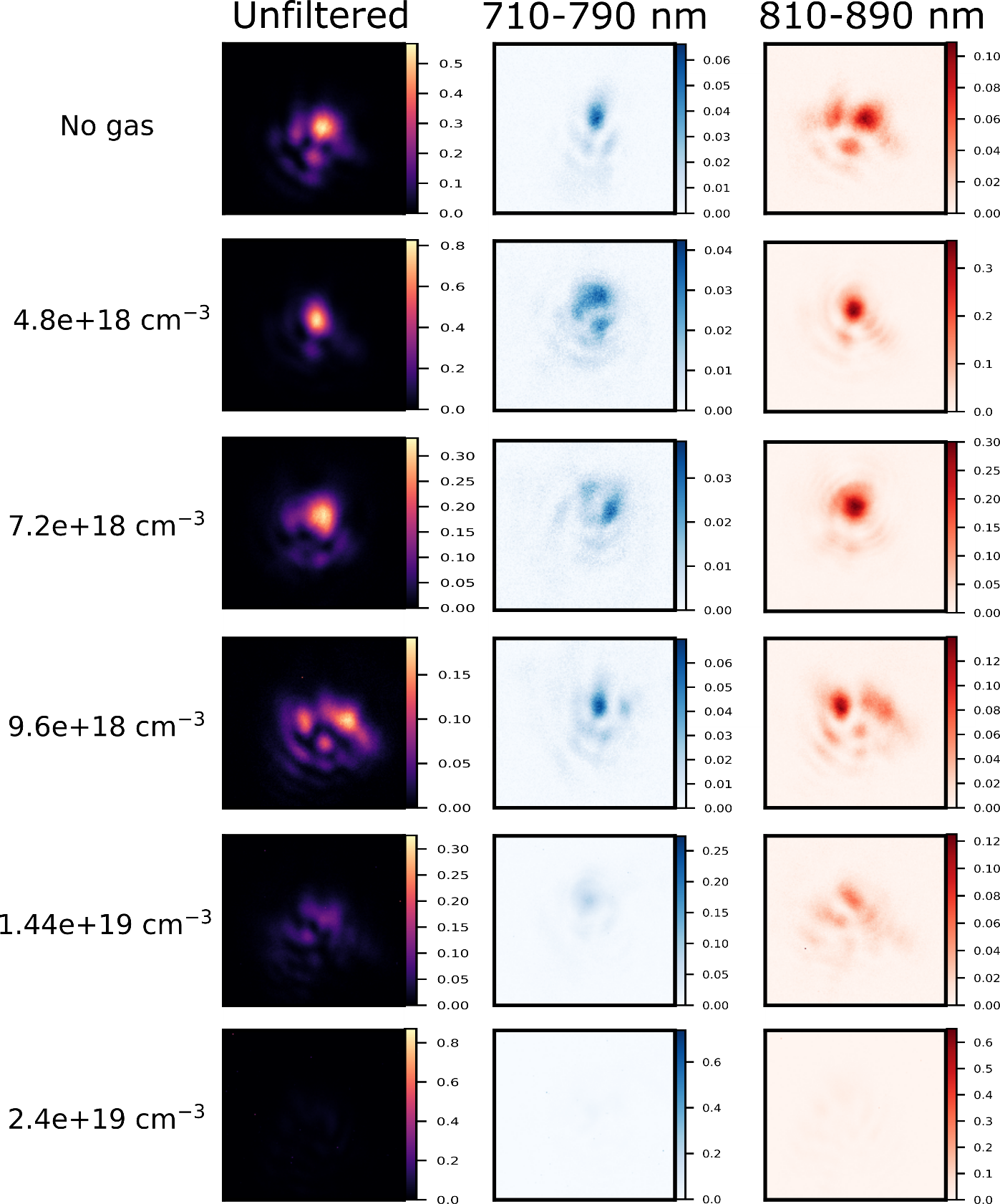 EAAC 2019
19/9/2019
Summary
Proton energies are not higher with gas. Why?
Pulse does not propagate well at medium-high densities;
Depletes and breaks down.
Picture is clear thanks to probe-ability (vs. probability…)

Simulations suggested otherwise. Why?
A possibility: input to simulation does not carry
all information, beam spatial phase information is missing.


What can we do next?
Optimize beam quality.
Fully-functioning experimental system: pursue other ideas.
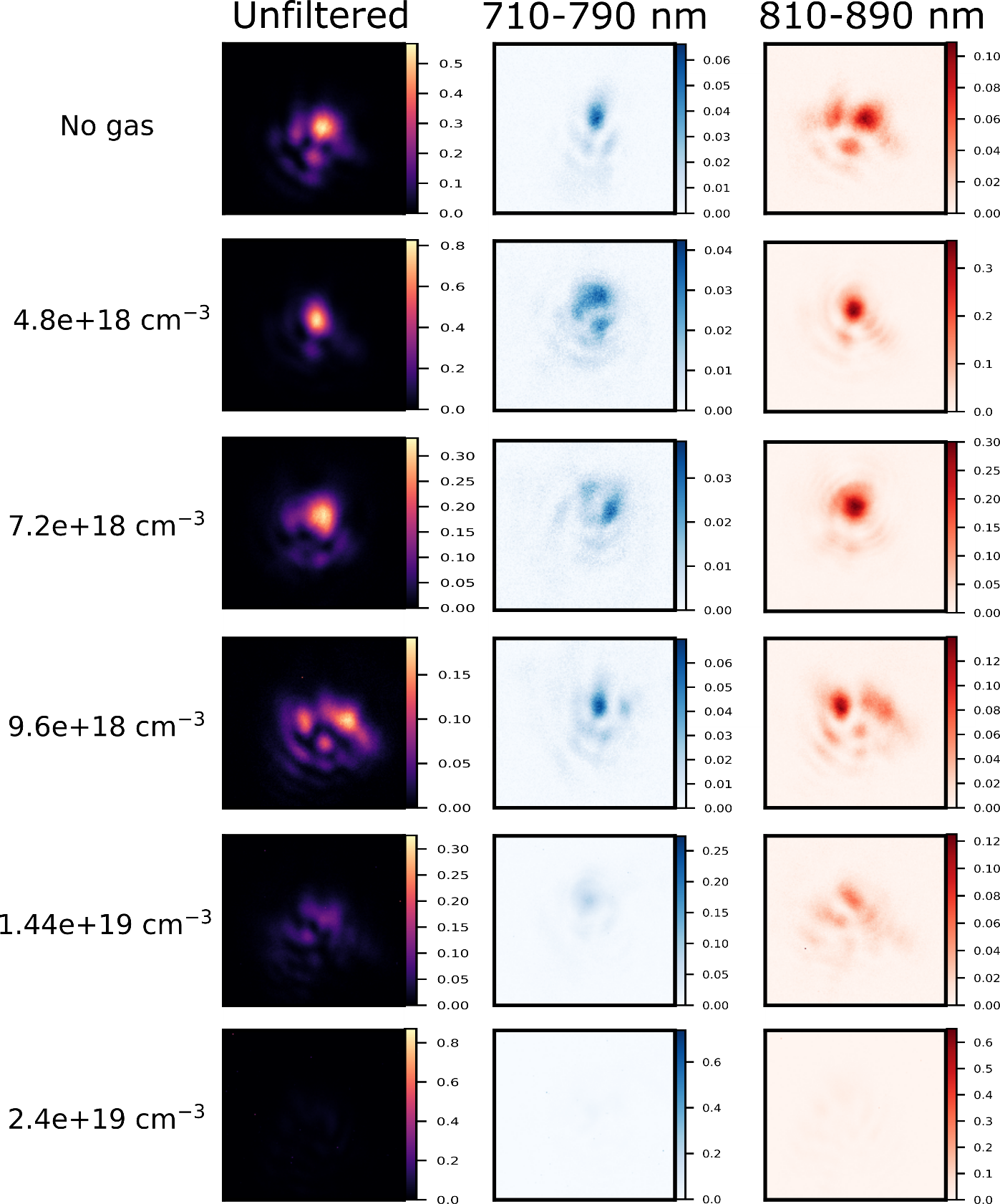 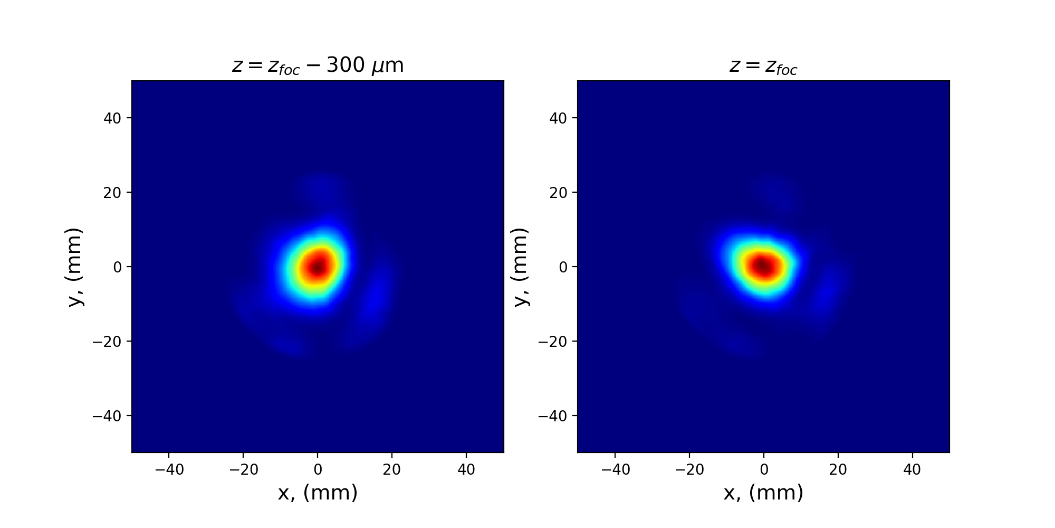 What is the phase?
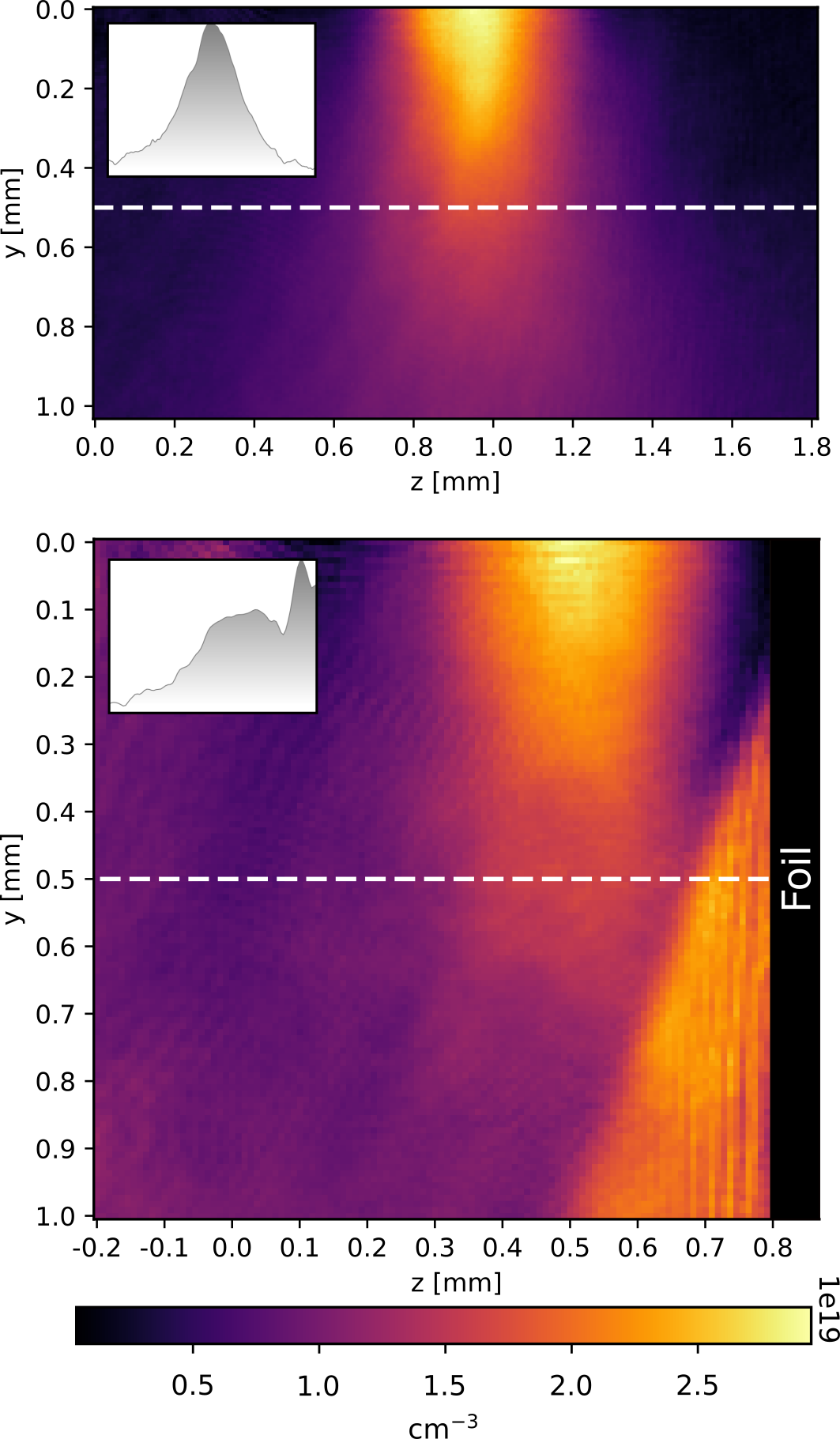 More to come
EAAC 2019
19/9/2019
A real collaboration
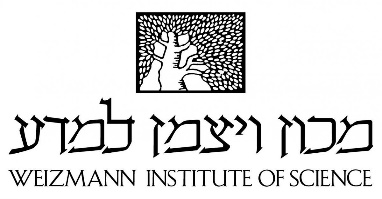 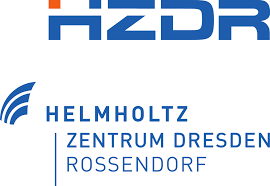 Ulrich
Schramm
Constantin
Bernert
Martin
Rehwald
Igor
Andriyash
Eyal Kroupp
Victor Malka
Karl Zeil
Tal Queller
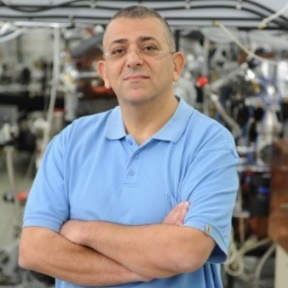 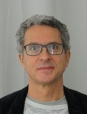 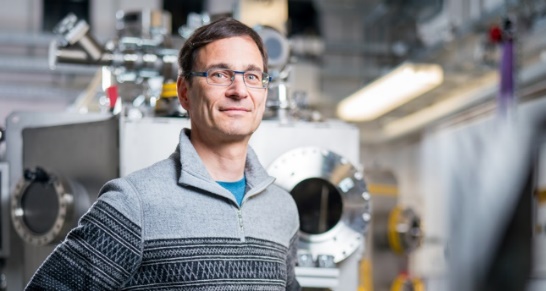 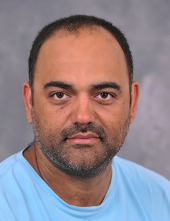 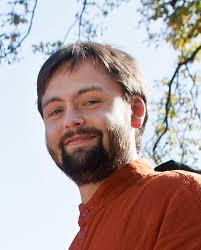 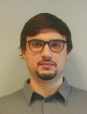 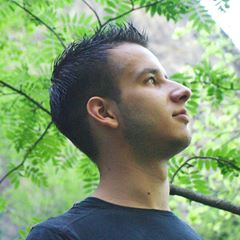 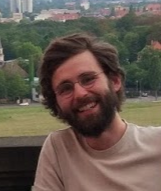 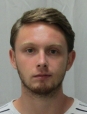 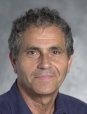 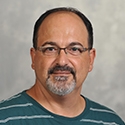 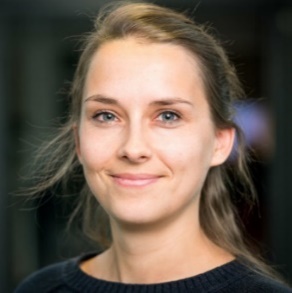 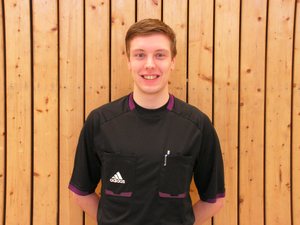 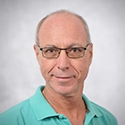 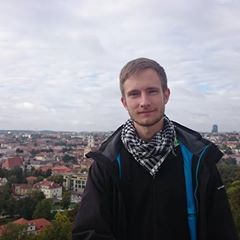 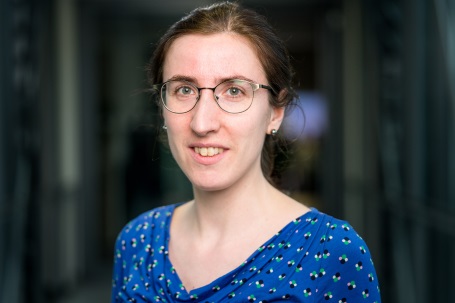 Benny
Pasmantirer
Josefine Metzkes-Ng
Stefan Assenbaum
Lotti Obst
Haim Sade
Pesy Meiri
Tim Ziegler
David Naimark
EAAC 2019
19/9/2019
A real collaboration
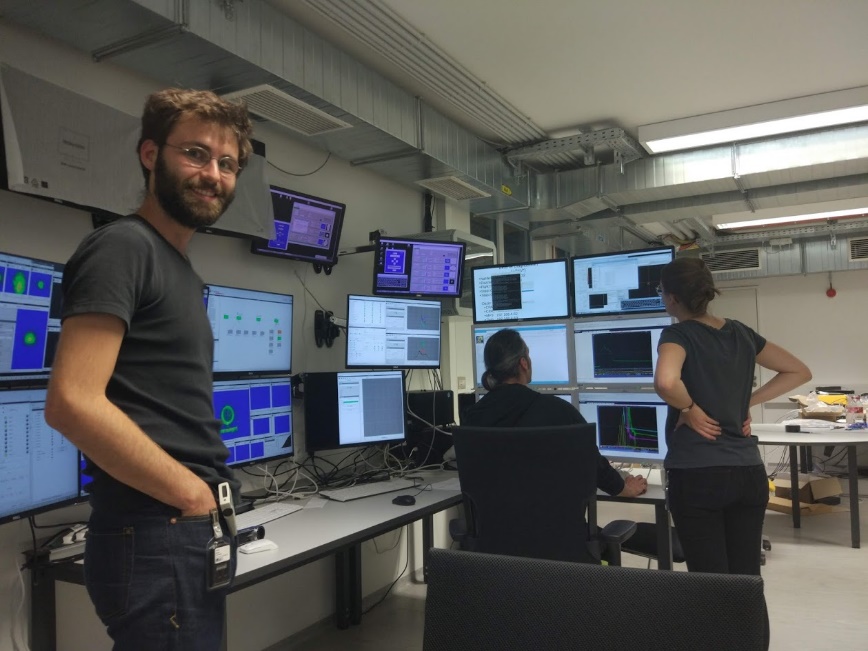 Thank you for your attention
18/6/2019
Preliminary simulations: increase in intensity by up to 10 times
Gas density with respect to distance from vacuum focal plane
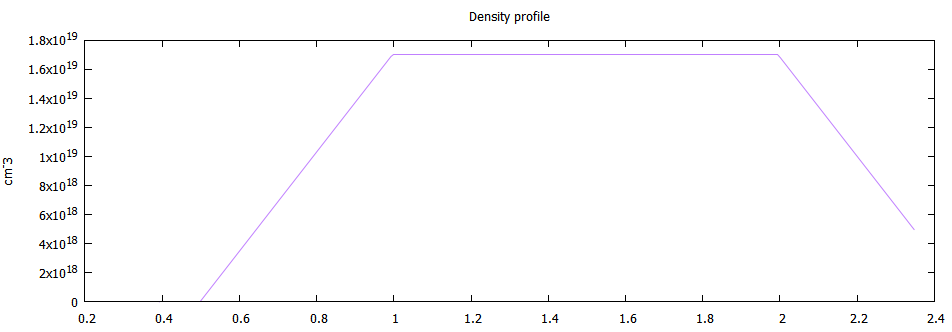 Density
0
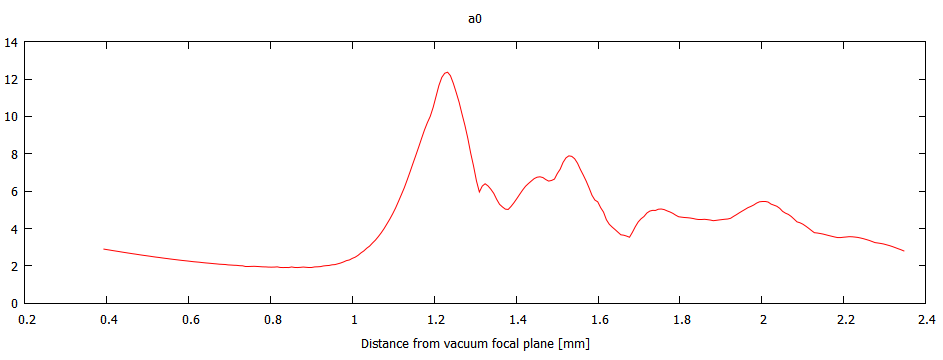 12
4
0
2
1
Distance from vacuum focal plane [mm]
EAAC 2019
19/9/2019
Relativistic Self Focusing:Wavefront bends due to increased effective electron mass at center
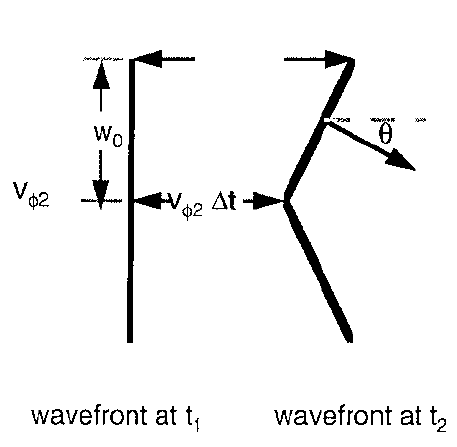 Mori, W. B. IEEE Journal of Quantum Electronics 33.11 (1997): 1942-1953.
19/9/2019